Session 1
Lions, and Tigers, and A.I. … Oh My!!
Dianne Cmor
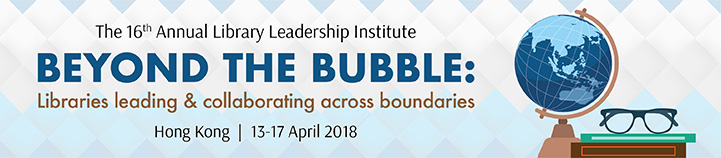 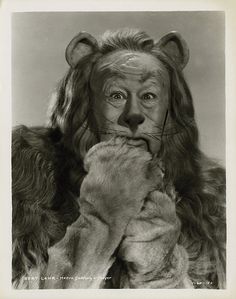 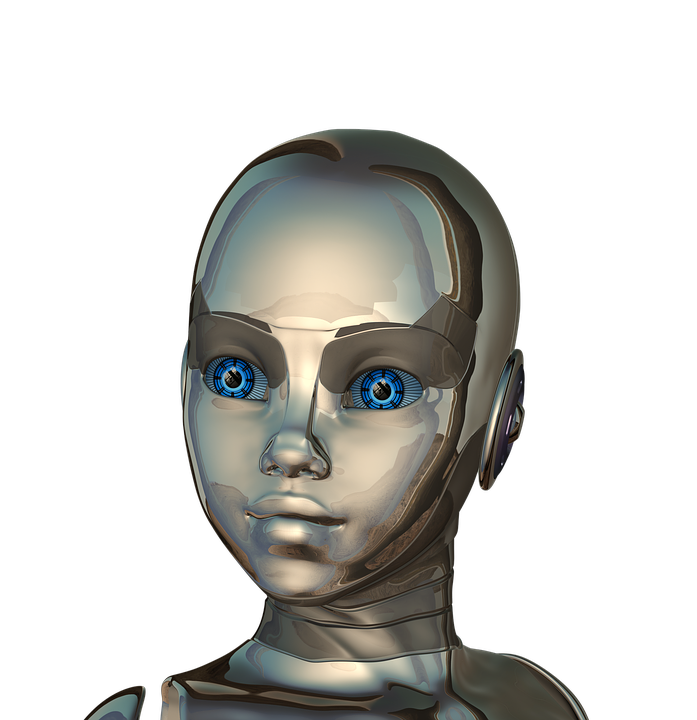 Lions, and Tigers, and AI … Oh My!
Dianne Cmor

HKUL Library Leadership Institute 2018, Hong Kong
Exercise #1TSE Questionnaire
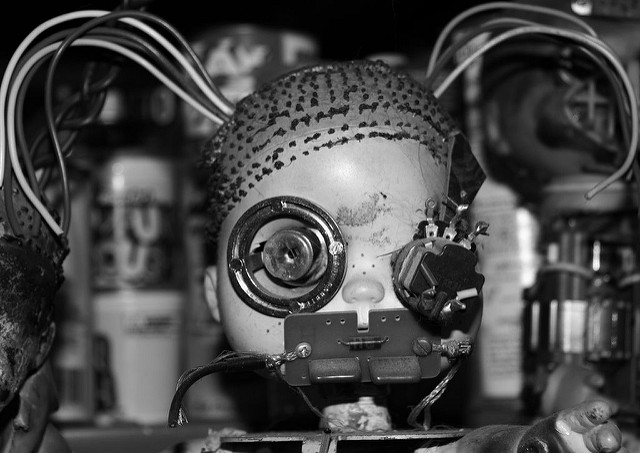 https://www.flickr.com/photos/bistrosavage/3774175
Exercise #1TSE Questionnaire - Warm up
How certain are you that you would be able to lift each of the weights listed below? 
 
Rate your degree of confidence:

0       1       2       3       4       5       6       7       8       9       10
Cannot do 		             Moderately 		        Highly certain
 at all		             certain can do		        can do
 

	____  Lift a 5 kg object  above your head

	____  Lift a 20 kg object above your head

	____  Lift a 50 kg object above your head
Are we prepared?
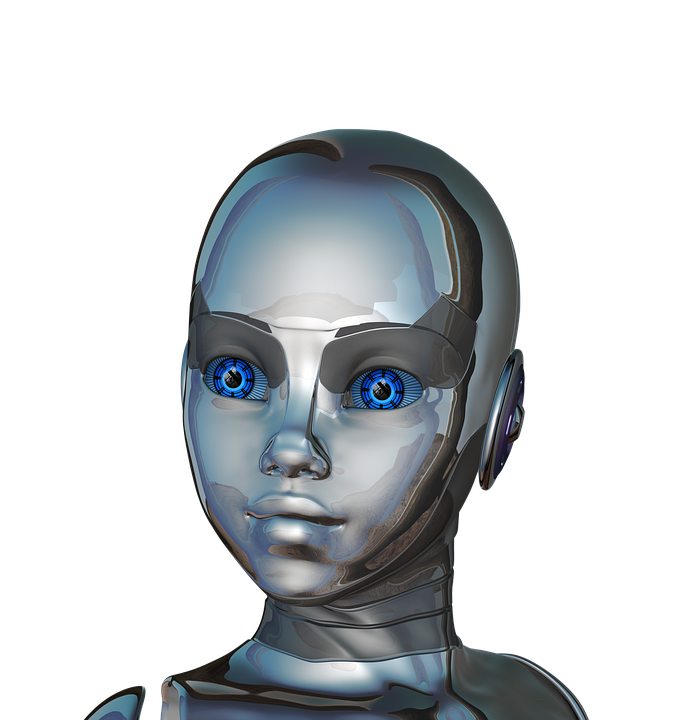 Gaming apps
Internet of things
Blockchain
Artificial intelligence
Data visualization
Adaptive learning
Digital scholarship
Linked data
Algorithmic literacy
https://pixabay.com/en/girl-woman-face-eyes-close-up-320262/
Walking the Walk of Lifelong Learning
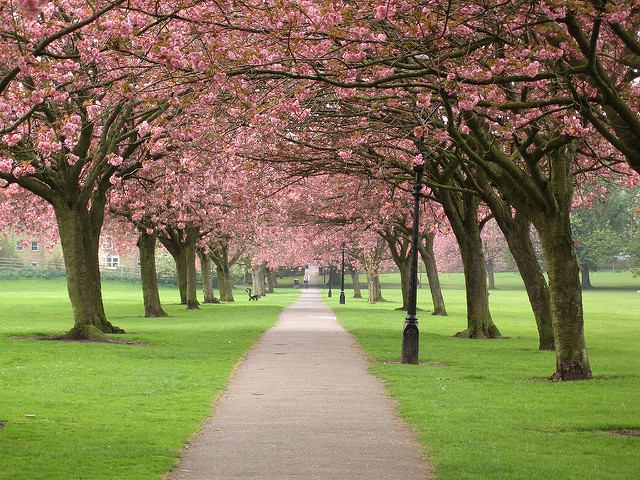 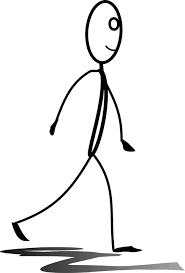 https://www.flickr.com/photos/xerones/141357725/
Exercise #2How do you/we learn?
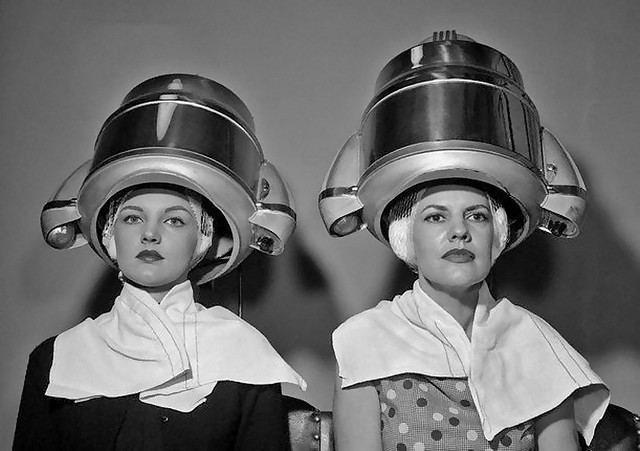 https://www.flickr.com/photos/x-ray_delta_one/3861339752/
https://www.flickr.com/photos/x-ray_delta_one/3861339752/
https://www.flickr.com/photos/x-ray_delta_one/3861339752/
https://www.flickr.com/photos/x-ray_delta_one/3861339752/
https://www.flickr.com/photos/x-ray_delta_one/3861339752/
Professional Development Approaches
Learning journals
Learning circles
Journal clubs
In-house learning
Online learning
Current awareness tools
Research culture
Technology culture
. . .
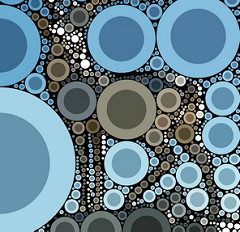 https://www.flickr.com/photos/garlandcannon/6090983235/
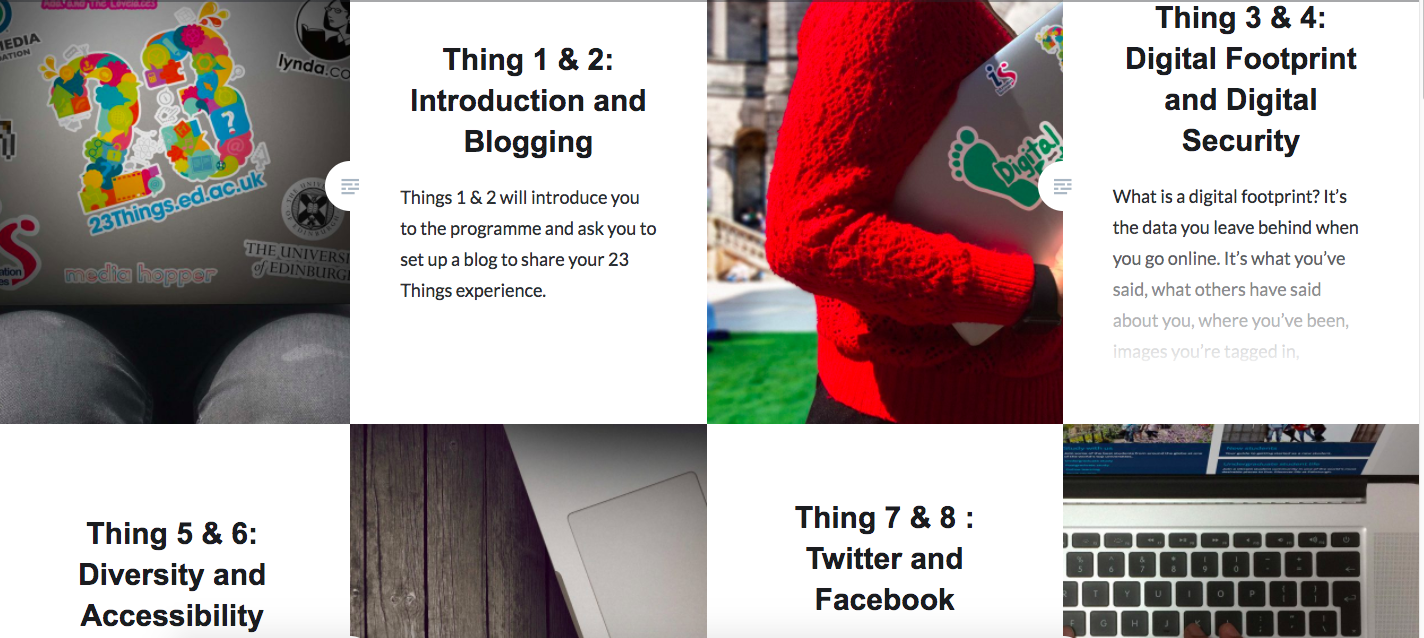 Professional Curiosity
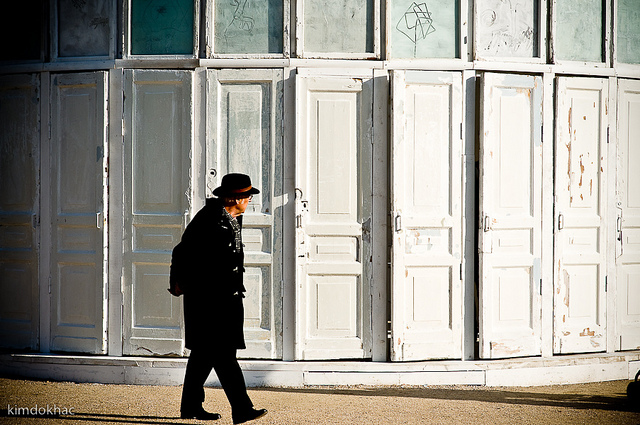 https://www.flickr.com/photos/kimdokhac/5117550155/
Thanks for playing!
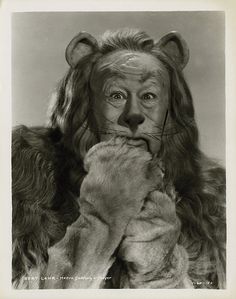 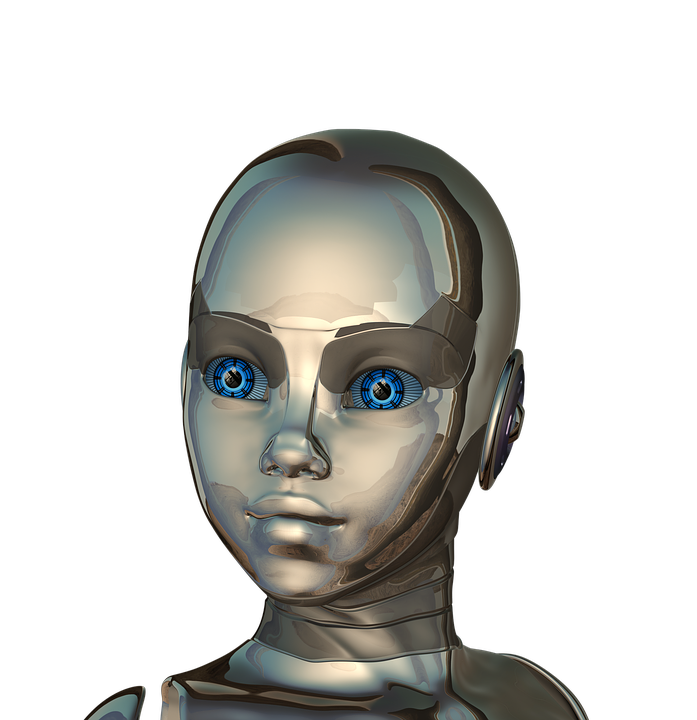 Dianne Cmor

HKUL Library Leadership Institute 2018, Hong Kong